WORKSHOPBuilding Capacities of Consular Staff for Protecting the Rights of Migrant Workers
International Legal Framework for the Protection of Migrant Workers
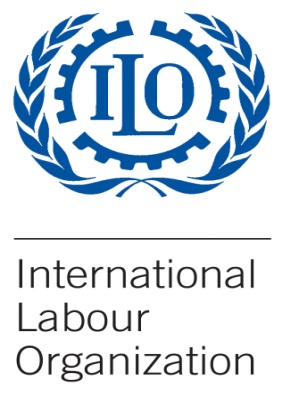 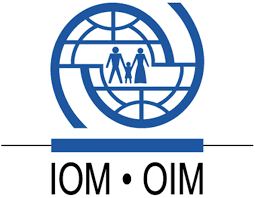 International Legal Framework
United Nations System
Universal Declaration of Human Rights – 1948
Seven instruments related to human rights.
Specialized instrument: «International Convention on the Protection of the Rights of All Migrant Workers and Members of Their Families» (1990)
ILO Legal Framework
The following instruments contemplate protection of the fundamental rights of men and women migrant workers and promotion of equal treatment and opportunities:
ILO Charter (1919)
Philadelphia Declaration (1944)
ILO Declaration on Fundamental Principles and Rights at Work (1998)
ILO Declaration on Social Justice for a Fair Globalization (2008), which reaffirms the role of international labour standards and offers a special focus on the cross-cutting issues of gender and non-discrimination.
ILO Legal Framework
In principle, international labour standards apply to every worker, regardless of his/her nationality or migratory status (except where expressly stipulated otherwise).

There exist standards that apply specifically to migrant workers.

The ILO acknowledges each State’s authority to regulate access to its territory and domestic labour market.
Fundamental ILO Conventions
Freedom of Association and Protection of the Right to Organise Convention (No. 87; 1948)
Right to Organise and Collective Bargaining Convention (No. 98; 1949)
Convention concerning Forced or Compulsory Labour (No. 29; 1930)
Abolition of Forced Labour Convention (No. 105; 1957)
Minimum Age Convention (No. 138; 1973)
Convention concerning the Prohibition and Immediate Action for the Elimination of the Worst Forms of Child Labour (No. 182; 1999)
Convention concerning Equal Remuneration (No. 100; 1951)
Convention concerning Discrimination in Respect of Employment and Occupation (No. 111; 1958)
ILO Instruments that Are Specifically Applicable to Migrant Workers
Migration for Employment Convention (No. 97; 1949, as amended), and the Migration for Employment Recommendation (No. 86; 1949, as amended)
Migrant Workers (Supplementary Provisions) Convention (No. 143; 1975), and the Migrant Workers Recommendation (No. 151; 1975)
Convention on Private Employment Agencies (No. 181; 1997)
Domestic Workers Convention (No. 189; 2011), and the Domestic Workers Recommendation (No. 201; 2011)
ILO Multilateral Framework on Labour Migration
Rights of Migrant Workers(UN Convention)
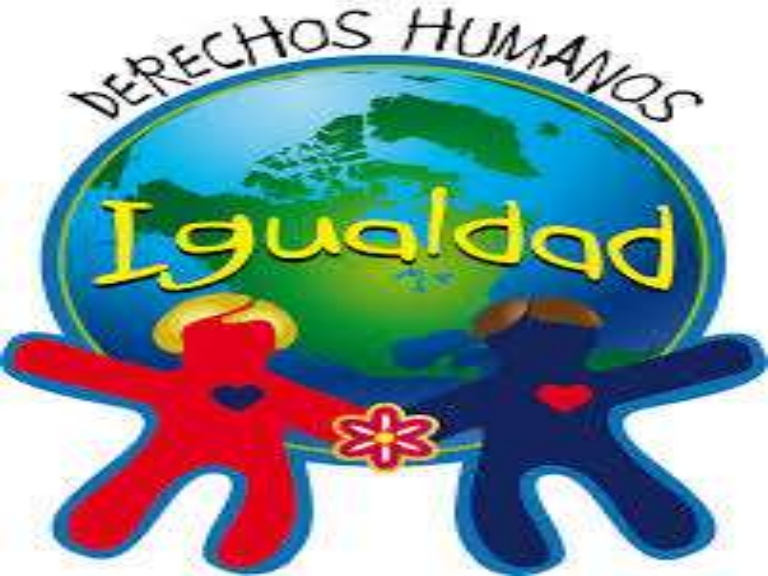 Right to non-discrimination.
Right to freely leave any State and their country of origin.
Right to return to their country of origin.
Right to life.
Right to not be subjected to torture nor cruel, inhuman, or degrading treatment or punishment
Right to not be subjected to slavery nor servitude.
Right to freedom of thought, conscience, and religion.
Right to freedom of expression and having their own opinions.
Right to not suffer intromission in their private life, family, and home.
Right to own property.
Rights of Migrant Workers(UN Convention)
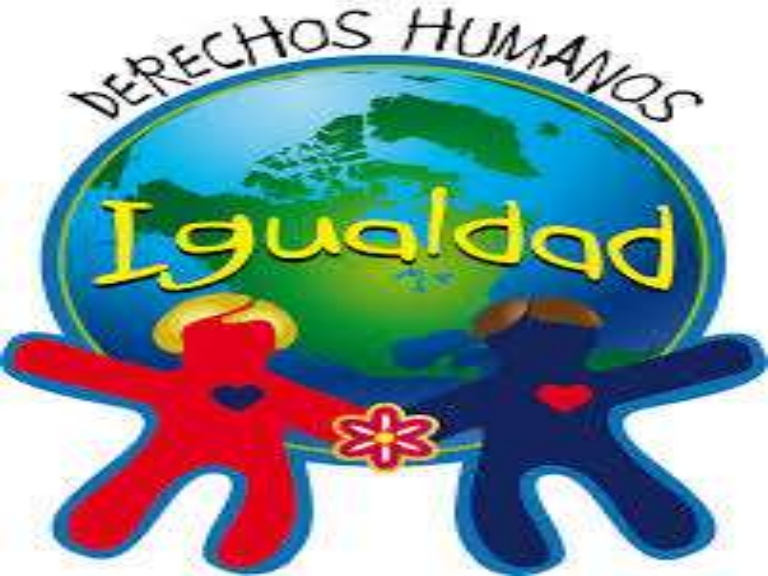 Right to liberty and personal security, to protection against arbitrary detention, to have their consular representatives informed of their detention, and to contact them and request their services.
Right to dignified treatment if incarcerated.
Right of access to justice and due process.
Right to not be detained or denied residency authorization in the event of contractual non-compliance.
Right to protection against confiscation of personal documents, such as their passport.
Right to protection against collective expulsions.
Rights of Migrant Workers(UN Convention)
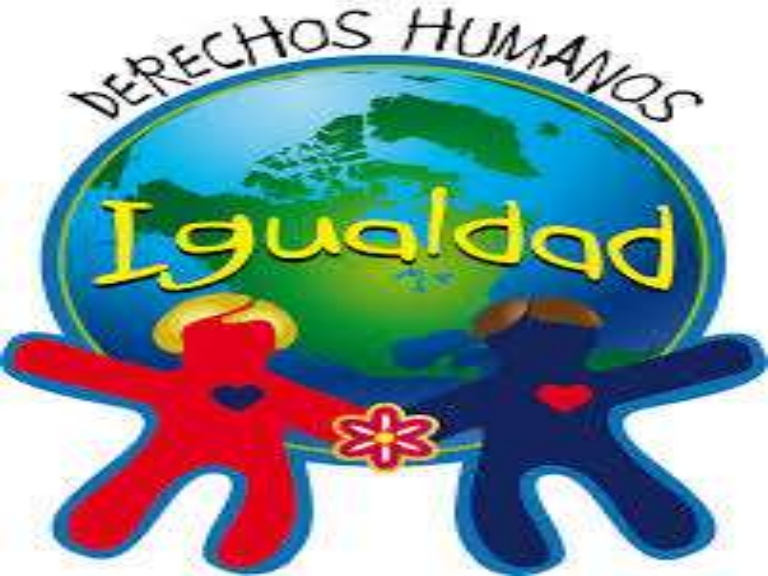 Right to request consular or diplomatic assistance from their State of origin.
Right to have their legal status acknowledged.
Right to the same working conditions as afforded to the host country nationals.
Right to organize unions and form associations.
Right to social security coverage in the same conditions as afforded to host country nationals.
Right to medical care in the event of an emergency.
Rights of Migrant Workers(UN Convention)
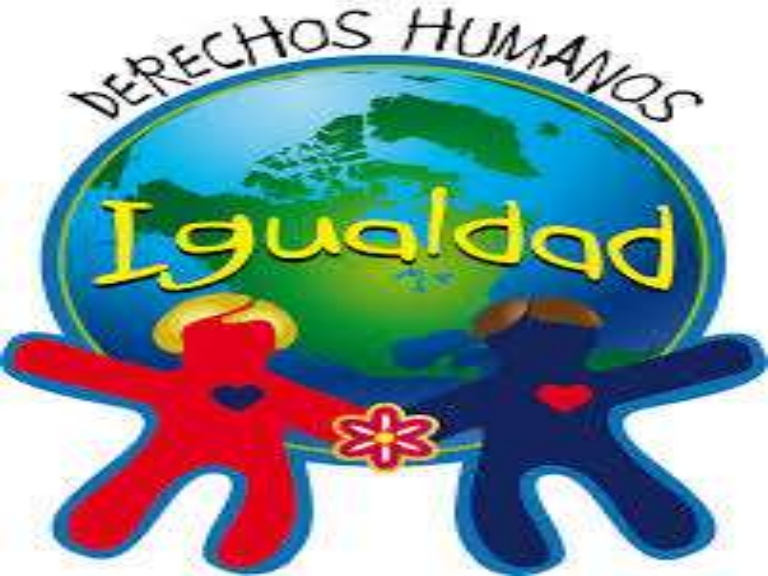 Right to a name, birth registry, and nationality for their children.
Right of access to education for their children.
Right to cultural identity.
Right to transfer earnings obtained in the State of employment.
Right to be informed of their rights and obligations.
Right to form part of public activities in their State of origin.
Right to orientation, professional formation, and placement services.
Right to protection of their families.
Right to freely choose employment.
UN Convention and ILO Conventions 97 and 143
The 1990 Convention is based on two ILO Conventions.
The three instruments have the same objectives.
The three instruments complement each other, as there is no incompatibility among the provisions thereof.
They respond to the dual need to protect migrant workers against discrimination and to regulate labour migrations.
Their provisions are directed at both the host country or country of employment and the migrant worker’s country of origin.
They do not question the State’s sovereignty regarding its policies regulating access to its territory.
[Speaker Notes: X. Beaudonnet Specialist in Legal Standards
ILO Lima]
UN Convention and ILO Conventions 97 and 143
The three instruments share common principles and complement each other.
The 1990 Convention has a broader definition of ‘migrant worker.’
Has more detailed provisions regarding the fundamental rights of workers with irregular status.
Application of the ILO Conventions requires tripartite consultations.
Convention No. 97 sets forth the principle that public recruiting and placement services should be free of charge.
[Speaker Notes: X. Beaudonnet Specialist in Legal Standards
ILO Lima]
Ratifications of Convention No. 97 
(49 Ratifications)
Ratifications of Convention No. 143
(23 Ratifications)
Similarities between Conventions 97 and 143
They consider that migration affects not only the workers, but their families as well.
Establish guarantees and services for migrant workers and their families during the various phases of the migratory process:
During recruiting.
Prior to leaving the country of emigration.
During the journey to the destination country.
Upon arrival in the destination country.
Promote coordination between employment agencies of both countries.
Seek protection for workers against exploitation and discrimination.
Promote equal treatment for both nationals and foreigners.
They apply to countries of origin and to destination countries.
Migration for Employment Convention (No. 97)
Fundamental Principles of the Convention:

The State must accompany and regulate labour migration processes.

The State must acknowledge equal treatment for migrants with regular status and for nationals.
[Speaker Notes: X. Beaudonnet Specialist in Legal Standards
ILO Lima]
Particularities of Convention No. 97
Origin: Its purpose was to facilitate the placement of unemployed labourers after World War Two.  This displacement then became permanent.
Flexibility in Convention ratification:
The Convention contains three annexes:
Regulation of migrations outside of governmental agreements on collective migrations.
Regulation of migrations within the framework of governmental agreements.
Regulation of the importation of migrants’ personal property.
A State may exclude all or some of these annexes for purposes of ratification.
[Speaker Notes: X. Beaudonnet Specialist in Legal Standards
ILO Lima]
Some Relevant Standards in Convention No. 97
Prohibits unequal treatment between migrant workers with regular status and national workers.
Focus on the active role of the State in regulating migratory flows, on the role of public employment services, and on agreement between countries.
Stipulates treatment no less favourable than that received by nationals, without discrimination of any kind, with respect to:
Remuneration
Union membership
Housing
Protection against workplace accidents
Occupational illness
Maternity, retirement, and death benefits
Unemployment
[Speaker Notes: X. Beaudonnet Specialist in Legal Standards
ILO Lima]
Recommendation No. 86 to Convention No. 97
ANNEX
Agreement on temporary and permanent migration of workers, including the migration of refugees and displaced persons.
[Speaker Notes: X. Beaudonnet Specialist in Legal Standards
ILO Lima]
Migrant Workers (Supplementary Provisions) Convention No. 143
Fundamental Principles:
Combatting of illegal and abusive migrations.
Acknowledgement of the fundamental human rights of all migrant workers, including those with irregular status.
Equal opportunities and treatment for migrants with regular status and for nationals.
[Speaker Notes: X. Beaudonnet Specialist in Legal Standards
ILO Lima]
Particularities of Convention No. 143
Concern for workers who are illegally employed, with oversight and sanctions for those responsible for the illegal employment of migrant workers and the organization of abusive migrations.
Flexibility in Convention ratification:
Convention No. 143 consists of two sections:
Irregular migrations.
Equal opportunities for workers with regular status.
A State may ratify one or both sections.
[Speaker Notes: X. Beaudonnet Specialist in Legal Standards
ILO Lima]
Some Relevant Standards in Convention No. 143
Establishes equal opportunities and treatment with respect to employment and profession, social security, union rights, cultural rights, and individual and collective liberties for migrant workers and their families who are in the host country legally.
Guarantees respect for the human rights of all migrant workers:
“Article 1.  All Members who observe this Convention shall commit to respecting the fundamental human rights of all migrant workers.”
[Speaker Notes: X. Beaudonnet Specialist in Legal Standards
ILO Lima]
Some Relevant Standards in Convention No. 143
Article 9.  In cases in which these laws and regulations have not been respected and in which his position cannot be normalized, the migrant worker and his/her family shall enjoy:
Equality of treatment for himself and his family with respect to rights arising out of past employment (remuneration, social security and other benefits).
-	Defence of their rights before the applicable bodies.
-	In case of expulsion of the worker or his family, the cost shall not be borne by them
Article 9.4. Nothing in this Convention shall prevent Members from giving persons who are illegally residing or working within the country the right to stay and to take up legal employment.
Migrant workers shall not be considered to have irregular status due to loss of employment.
[Speaker Notes: X. Beaudonnet Specialist in Legal Standards
ILO Lima]
Some Relevant Standards in Convention No. 143
National policy to promote equal treatment in employment, profession, social security, and union rights.

Regulation of the acknowledgement of labour skills, certifications, and diplomas obtained abroad.
[Speaker Notes: X. Beaudonnet Specialist in Legal Standards
ILO Lima]
Domestic Workers Convention (No. 189)
Preamble:

“Considering that domestic work continues to be undervalued and invisible and is mainly carried out by women and girls, many of whom are migrants or members of disadvantaged communities...”

Recognizes equal treatment and conditions no less favourable between domestic workers and workers in general.
Ratification of Convention No. 189
Convention No. 189
Establishes minimum standards regarding:
Work shifts.
Rest periods.
Remuneration (minimum wage).
Information regarding contract terms (in writing).
Social security.
Occupational safety and health.
Underage workers.
Organization and collective bargaining rights.
Access to justice and conflict resolution mechanisms.
Some Provisions of Convention No. 189 Regarding Migrant Workers

Migrant workers must receive a job offer or contract in writing before crossing the border.
Migrant workers have the right to keep their travel and identity documents.
Member States must adopt multilateral cooperative measures to ensure effective application of the Convention.
Some Provisions of Convention No. 189 Regarding Migrant Workers
Work contracts must stipulate specific measures regarding the conditions of repatriation upon conclusion of the contracted employment.

Members States must establish the conditions that govern the functioning of private employment agencies.
Some Provisions of Convention No. 189 Regarding Migrant Workers
Member States must ensure that the fees charged by private employment agencies are not deducted from the wages paid to domestic workers.

Bilateral, regional, or multilateral agreements must be reached to prevent abuses and fraudulent practices.

The inspection of workplace conditions and compliance with rights shall be in accordance with national legislation.
ILO Multilateral Framework on Labour Migration
Non-binding ILO instrument.
Contains a set of principles, directives, and good practices aimed at governments and employer and worker organizations in order to observe and apply a rights-based focus on labour migration.
Constitutes a guide to support governmental efforts to put into practice effective policies for managing labour migration.
Based on the most important international instruments and the ILO’s mandate.
Contains nine sections (below), fifteen principles, and close to 120 directives:
International cooperation.
Knowledge development.
Decent work for all.
Governance.
Protection of migrant workers.
Prevention of abusive migratory practices.
Integration and social inclusion of migrant workers.
Migration and development.
Annex: Good practices from all regions of the world in harmony with international labour standards.
Resolution Related to Equitable and Effective Governance of Labour Migration
General ILO Conference (106th Meeting – 2017)
Analyzed labour migration opportunites, challenges, and risks.
Identified certain areas that require special attention in order to attain equitable and effective governance of labour migration:
Protection of migrant workers and their integration into the labour market.
Recognition and development of skills.
Equitable hiring.
Social protection.
Union liberties.
Data and statistics.
Temporary labour migration.
Irregular labour migration.
Bilateral agreements.
Regional governance frameworks for labour migration.
Highlighted ILO action priorities.
Towards Equitable Migration
Multilateral initiatives and encounters regarding migration:
Global Migration Group: Inter-agency group comprised of sixteen entities (fourteen UN agencies, the World Bank, and the IOM).
Global Forum on International Migration and Development: An informal, voluntary, and non-binding governmental process aimed at promoting understanding and cooperation regarding the link between migration and development.
High-Level Dialogue on International Migration: UN
Sustainable Development Goals
Goal 8:  Promote inclusive and sustainable economic growth, employment and decent work for all.
Target 8.8. Protect labour rights and promote safe and secure working environments for all workers, including migrant workers, in particular women migrants, and those in precarious employment.

Goal 10: Reduce inequality within and among countries.
Target 10.7.  Facilitate orderly, safe, regular and responsible migration and mobility of people, including through the implementation of planned and well-managed migration policies.
Target 10.7.c. By 2030, reduce to less than 3% the transaction costs of migrant remittances and eliminate remittance brokers with costs higher than 5%.
[Speaker Notes: UN. Sustainable Development Goals. Taken from: http://www.un.org/sustainabledevelopment/en/inequality/]
New York Declaration for Refugees and MigrantsUnited Nations – 19 September 2016
Establishes a series of commitments to address current situations and challenges to safeguard the life, security, and rights of migrants and refugees, and calls upon States to share responsibility for fulfilling said commitments.
Some of the commitments are as follows:
Protect the human rights of all refugees and migrants, regardless of status. This includes the rights of women and girls and promoting their full, equal and meaningful participation in finding solutions.
Ensure that all refugee and migrant children are receiving education within a few months of arrival.
Prevent and respond to sexual and gender-based violence.
Support those countries rescuing, receiving and hosting large numbers of refugees and migrants.
Work towards ending the practice of detaining children for the purposes of determining their migration status.
Strongly condemn xenophobia against refugees and migrants and support a global campaign to counter it.
[Speaker Notes: UN. Refugees and migrants. New York Declaration. Taken from: https://refugeesmigrants.un.org/en/declaration]
New York Declaration for Refugees and MigrantsUnited Nations – 19 September 2016
Strengthen the positive contributions made by migrants to economic and social development in their host countries.
Improve the delivery of humanitarian and development assistance to those countries most affected, including through innovative multilateral financial solutions, with the goal of closing all funding gaps.
Implement a comprehensive refugee response, based on a new framework that sets out the responsibility of Member States, civil society partners and the UN system, whenever there is a large movement of refugees or a protracted refugee situation.
Find new homes for all refugees identified by UNHCR as needing resettlement; and expand the opportunities for refugees to relocate to other countries through, for example, labour mobility or education schemes.
Strengthen the global governance of migration by bringing the International Organization for Migration into the UN system.
[Speaker Notes: UN. Refugees and migrants. New York Declaration. Taken from: https://refugeesmigrants.un.org/en/declaration]
The Two Global Compacts
Global Compact on Refugees
Clearest international framework (Geneva Convention, etc.)
Draft text developed by UNHCR.

Global Compact for Safe, Orderly, and Regular Migration
New document being negotiated in New York.
Thematic and regional consultations held in 2017.
Non-binding: Aspirations of the international community.
References to international standards?
Adoption in Marrakech, Morocco, in December 2018.